Управління міжнародною конкурентоспроможністю підприємства
Освітньо-професійна програма «Міжнародна економіка», 
освітній ступінь «магістр»
Дисципліна «Управління міжнародною конкурентоспроможністю підприємства» 
є курсом спеціальної підготовки спеціальності «Економіка» освітньо-професійної програми «Міжнародна економіка». 
Він дозволяє комплексно дослідити особливості міжнародної конкурентоспроможності в синтезі мікро- та макроекономічних, комерційних та регулятивних її аспектів в умовах України .
Мета вивчення навчального курсу
полягає в тому, щоб сформувати у майбутніх фахівців систему знань, умінь і навичок з концептуальних засад, принципів і методів формування, регулювання та відтворення рівня конкурентоспроможності підприємства, необхідного і достатнього для забезпечення його життєздатності як суб'єкта міжнародної економічної діяльності.
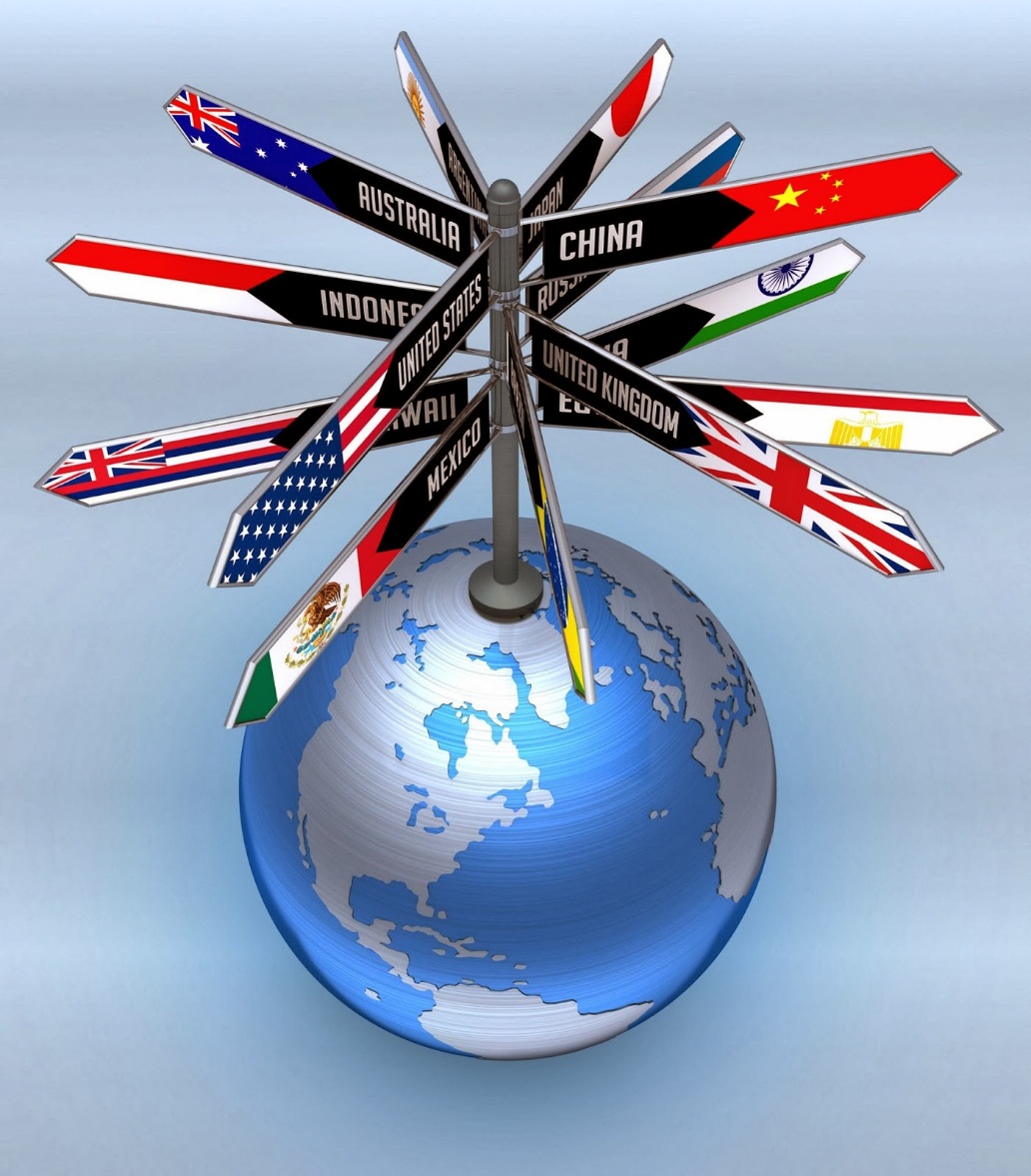 Завдання курсу спрямовані на формування у студентів компетентності щодо
ключових проблем міжнародної конкуренції та конкурентоспроможності товарів (послуг), підприємств, галузей, регіонів, національної економіки; 
визначення та оцінки показників та факторів міжнародної конкурентоспроможності підприємств (організацій) різних типів, розробки програми її підвищення; 
основних типів міжнародних стратегій конкурентної поведінки, вміння оцінювати їхню ефективність; 
заходів регулятивно-правової політики у сфері конкуренції на національному та міжнародному рівнях; 
форм і методів конкуренції підприємств у трансформаційний період.
Предметом дисципліни
є формування та відтворення необхідного і достатнього рівня міжнародної конкурентоспроможності підприємства на основі принципів, методів і механізмів регулювання та управління результативними характеристиками міжнародної економічної діяльності підприємства.
.
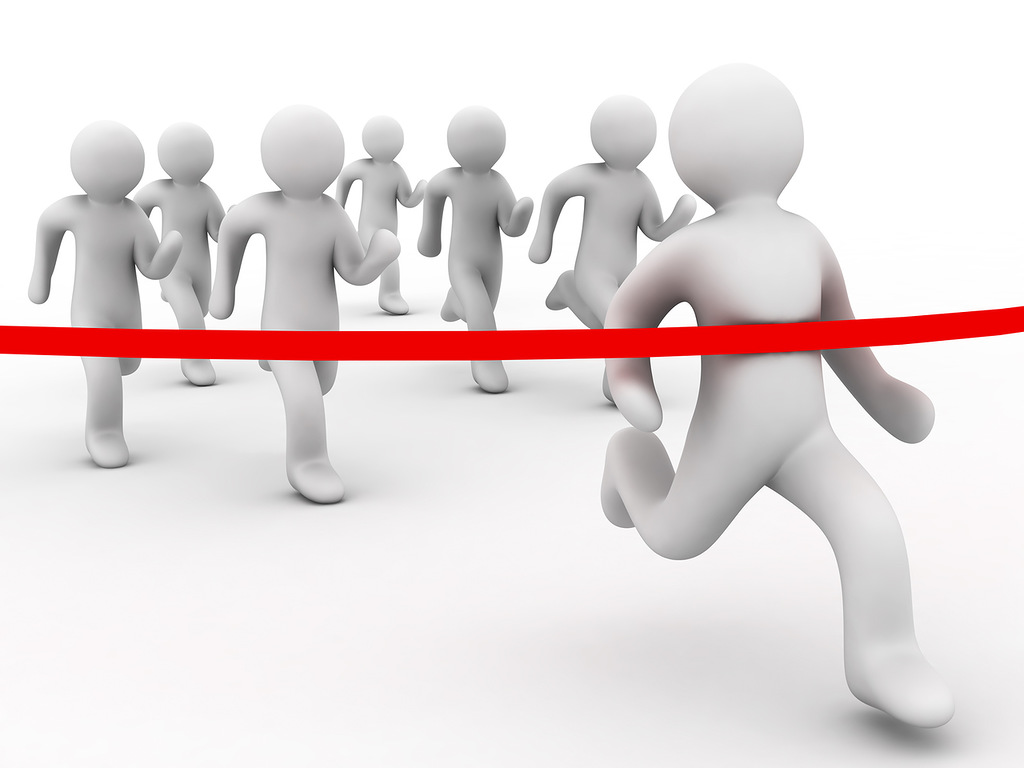 Тематика курсу
Тема 1. Конкуренція в системі ринкової економіки
Тема 2. Конкурентоспроможність товарів і послуг на світовому ринку
Тема 3. Аналіз і оцінювання міжнародної конкурентоспроможності підприємства
Тема 4. Стратегії міжнародної конкурентоспроможності
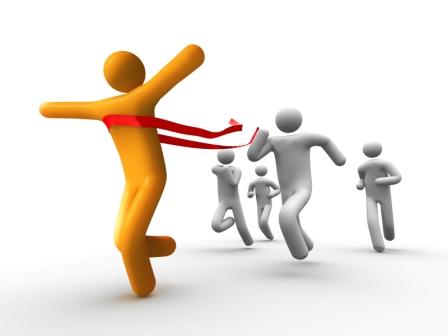 Тематика курсу
Тема 5. Конкурентоспроможність українських підприємств (організацій) на міжнародних ринках
Тема 6. Конкурентоспроможність галузей у світовому господарстві. Особливості міжнародної конкурентоспроможності регіонів
Тема 7. Регулювання конкуренції на національному та міжнародному рівнях
Тема 8. Конкурентоспроможність в умовах глобалізації
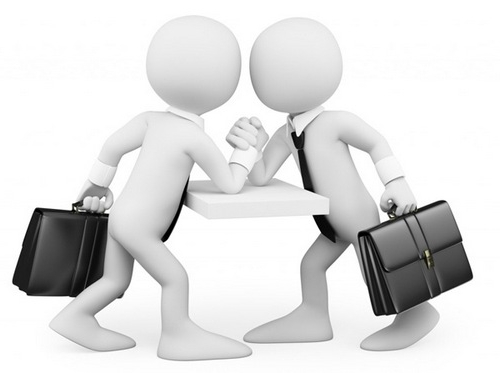 Відповідно до стандарту освітньо-професійної програми «Міжнародна економіка»  студент повинен набути таких результатів і компетентностей
ІК. Здатність визначати та розв’язувати складні економічні задачі та проблеми, приймати відповідні аналітичні та управлінські рішення у сфері економіки або у процесі навчання, що передбачає проведення досліджень та/або здійснення інновацій за невизначених умов та вимог.
ЗК-01 Здатність генерувати нові ідеї (креативність). 
ЗК-02 Здатність до абстрактного мислення, аналізу та синтезу
ЗК-08 Здатність проводити дослідження на відповідному рівні 
СК-01 Здатність застосовувати науковий, аналітичний, методичний інструментарій для обґрунтування стратегії розвитку економічних суб'єктів та пов’язаних з цим управлінських рішень.
СК-03 Здатність збирати, аналізувати та обробляти статистичні дані, науково-аналітичні матеріали, які необхідні для розв'язання комплексних економічних проблем, робити на їх основі обґрунтовані висновки.
СК-07 Здатність обґрунтовувати управлінські рішення щодо ефективного розвитку суб'єктів економічної діяльності. 
СК-12 Здатність обґрунтовувати та приймати управлінські рішення й спроможність забезпечувати їх результативність в сфері міжнародного бізнесу.
СК-14 Здатність ідентифікувати особливості функціонування міжнародних компаній з урахуванням кон’юнктури світових ринків, презентувати результати, підсумовувати та розробляти рекомендації, заходи з адаптації змін зовнішнього середовища
Відповідно до стандарту освітньо-професійної програми «Міжнародна економіка»  студент повинен набути таких результатів і компетентностей
ПРН 2. Розробляти, обґрунтовувати і приймати ефективні рішення з питань розвитку соціально-економічних систем та управління суб’єктами економічної діяльності. 
ПРН 7.Обирати ефективні методи управління економічною діяльністю, обґрунтовувати пропоновані рішення на основі релевантних даних та наукових і прикладних досліджень. 
ПРН 8 Збирати, обробляти та аналізувати статистичні дані, науково-аналітичні матеріали, необхідні для вирішення комплексних економічних завдань. 
ПРН-12 Обґрунтовувати управлінські рішення щодо ефективного розвитку суб'єктів господарювання, враховуючи цілі, ресурси, обмеження та ризики.
ПРН-16 Здійснювати комплексний аналіз економічної ефективності міжнародної діяльності підприємства, формувати фінансові результати такої діяльності, здійснювати фінансове-економічне прогнозування і планування міжнародної діяльності на підприємстві. 
ПРН-17 Досліджувати економічне, політико-правове, соціально-культурне середовище міжнародних економічних відносин, його структуризацію і особливості; системи міжнародних економічних відносин, суб’єктів, форм та рівнів, з урахуванням процесів глобалізації, інтелектуалізації, інформатизації та екологізації.
У результаті вивчення навчальної дисципліни студент повинен
Знати: 
систему управління конкурентоспроможністю підприємства на світовому ринку; 
проблеми міжнародної конкуренції, конкурентоспроможності товарів, послуг, підприємств, галузей і національної економіки; 
типи міжнародних стратегій конкурентної поведінки; 
особливості регулятивно-правової політики у сфері конкуренції на національному та міжнародному рівнях.
Уміти: 
збирати та аналізувати інформацію з метою вибору та дослідження закордонних ринків; 
аналізувати форми і методи конкуренції в трансформаційний період, визначати й оцінювати показники та фактори міжнародної конкурентоспроможності підприємств (організацій) різних типів, розробляти програми її підвищення;
 вибирати оптимальні стратегії українських підприємств на зарубіжних ринках.